Требования к личности   воспитателя
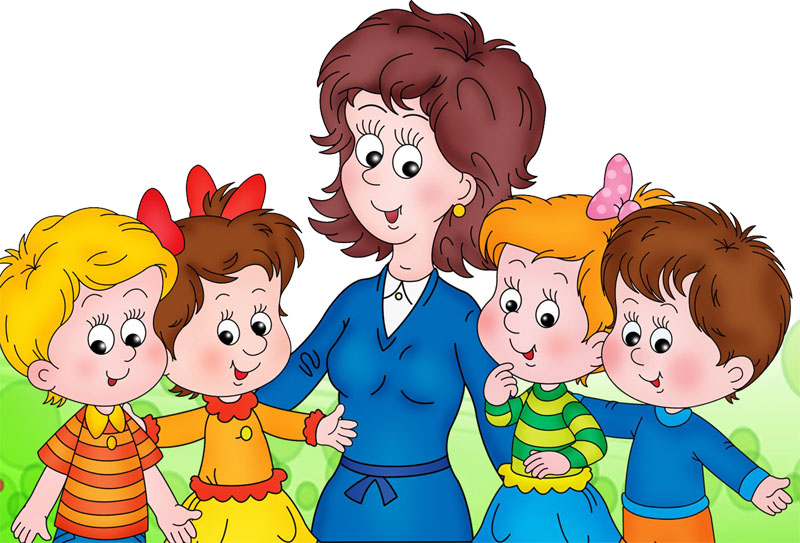 В воспитании все должно основываться на личности воспитателя, потому что воспитательная сила изливается только из живого источника человеческой личности» 
K. Д. Ушинский
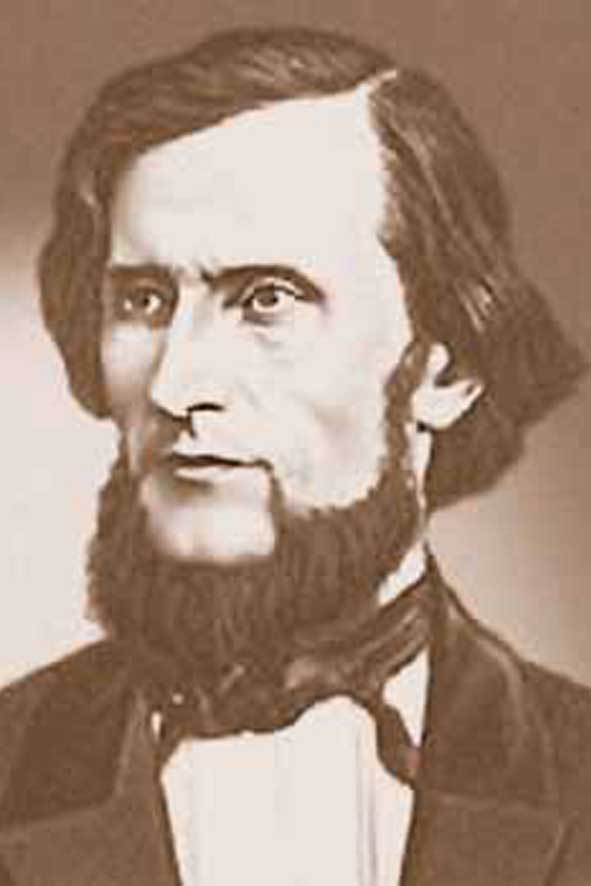 Личностные качества
ТЕРПЕЛИВЫЙ
ВЫСОКО НРАВСТВЕННЫЙ ЧЕЛОВЕК
ЖИЗНЕРАДОСТНОСТЬ
ЛЮБОВЬ К ДЕТЯМ
ИНТЕЛЕГЕНТНЫЙ
Воспитательная позиция должна быть деликатной, незаметной, возможно даже скрытой от воспитанника. Воспитательный процесс можно назвать искусством, в котором выражается своеобразие личности воспитателя, его индивидуальности, характера, его
 отношения
 к воспитанникам.
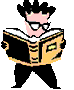 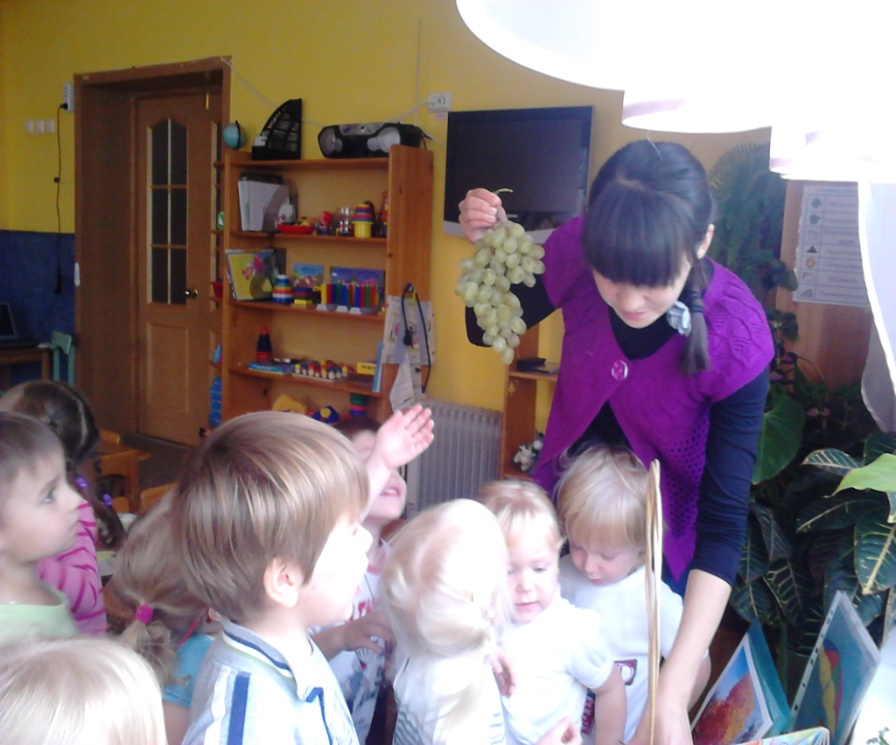 Спасибо 
за внимание!
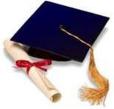